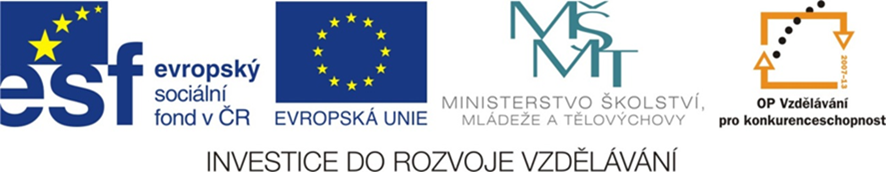 Název školy:Speciálnízákladníškola,LounyPoděbradova640, příspěvková organizaceAutor: Mgr. Erika PospíšilováNázev materiálu:VY__32_INOVACE_04_IV_Z6_pohyby_zeměTéma : pohyby země Číslo projektu:  CZ.1.07/1.4.00/21.3407
ANOTACE
Prezentace je určena pro žáky 6. ročníku praktické ZŠ, pro výuku zeměpisu
Prezentace na interaktivní tabuli
Prezentace je určena pro získání a upevnění informací o
naší Zemi a jejích pohybech ve Vesmíru, střídání ročních období, na straně 7  klikáním se znázorní postupné střídání ročních období, strana 8 je určena k samostatné práci, kde žák vybírá správné odpovědi, následná kontrola
Pomůcky: interaktivní pero, fixy na interaktivní tabuli
Inovace: interaktivní způsob učení, interaktivní procvičování nového učiva
Metodický pokyn: pozorně čti, odpověz na otázky, přiřaď  správné odpovědi
Planeta Země
Tvar: koule (zeměkoule)
Země obíhá       kolem Slunce
			         	  kolem své osy
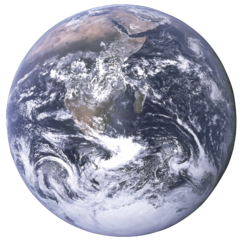 Kolem své osy
Země se otočí kolem své osy za 1 den
Slunce osvětluje vždy jen jednu polovinu Země
Osvětlená polovina má den, neosvětlená noc
Sluneční svit
DEN
NOC
osa
Kolem Slunce
Země kolem Slunce oběhne za 365 dní a 6 hodin.
Za 4 roky vznikne z těchto 6 hodin 1 den = přestupný rok / 29.2. /
Tento oběh způsobuje střídání ročních období.
Střídání ročních období
Země
JARO
ZIMA
PODZIM
LÉTO
Urči co je správné
Země obíhá kolem: SLUNCE - MĚSÍCE
Země se otočí kolem své osy za 1: DEN - ROK
Země má tvar: KOULE - VÁLCE
Země oběhne kolem Slunce za: 365 DNÍ - 5 DNÍ
Ročních období máme: 10 - 4
Otáčením Země kolem své osy se mění: DEN a NOC - JARO a LÉTO
Kde je noc a kde je den?
Sluneční svit
DEN
NOC
Použité zdroje:

Země: NASA. wikipedia [online]. [cit. 03.07.2013]. Dostupný na WWW: http://commons.wikimedia.org/wiki/File:The_Earth_seen_from_Apollo_17_with_transparent_background  
Ostatní obrázky- vlastní tvorba

KORTUS, František; TEPLÝ, František. Zeměpis - Svět. Praha: PARTA, s.r.o., 2008, ISBN 978-80-7320-130-2. 

             Vše citováno dne: [2012 – 09-10]